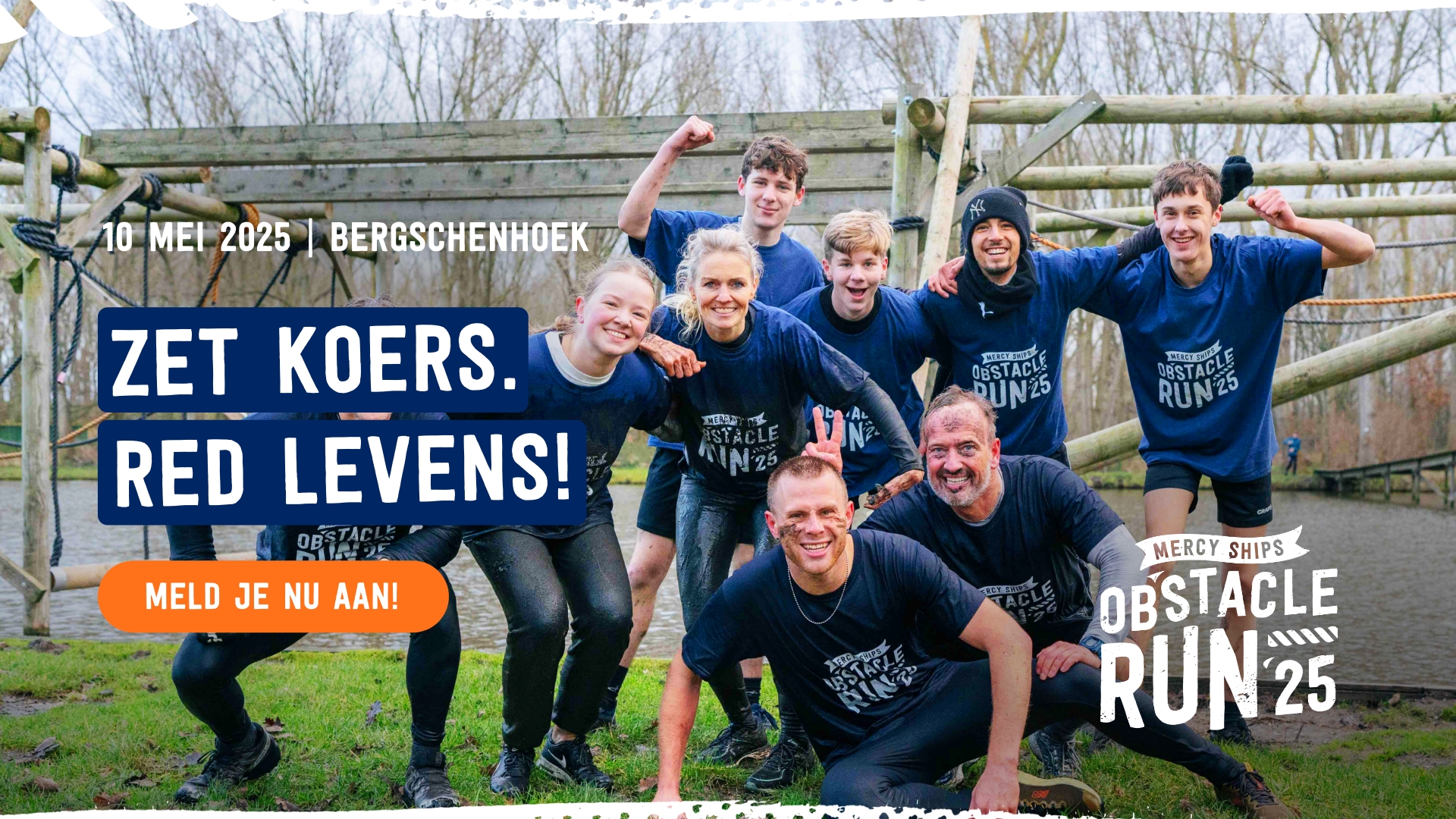 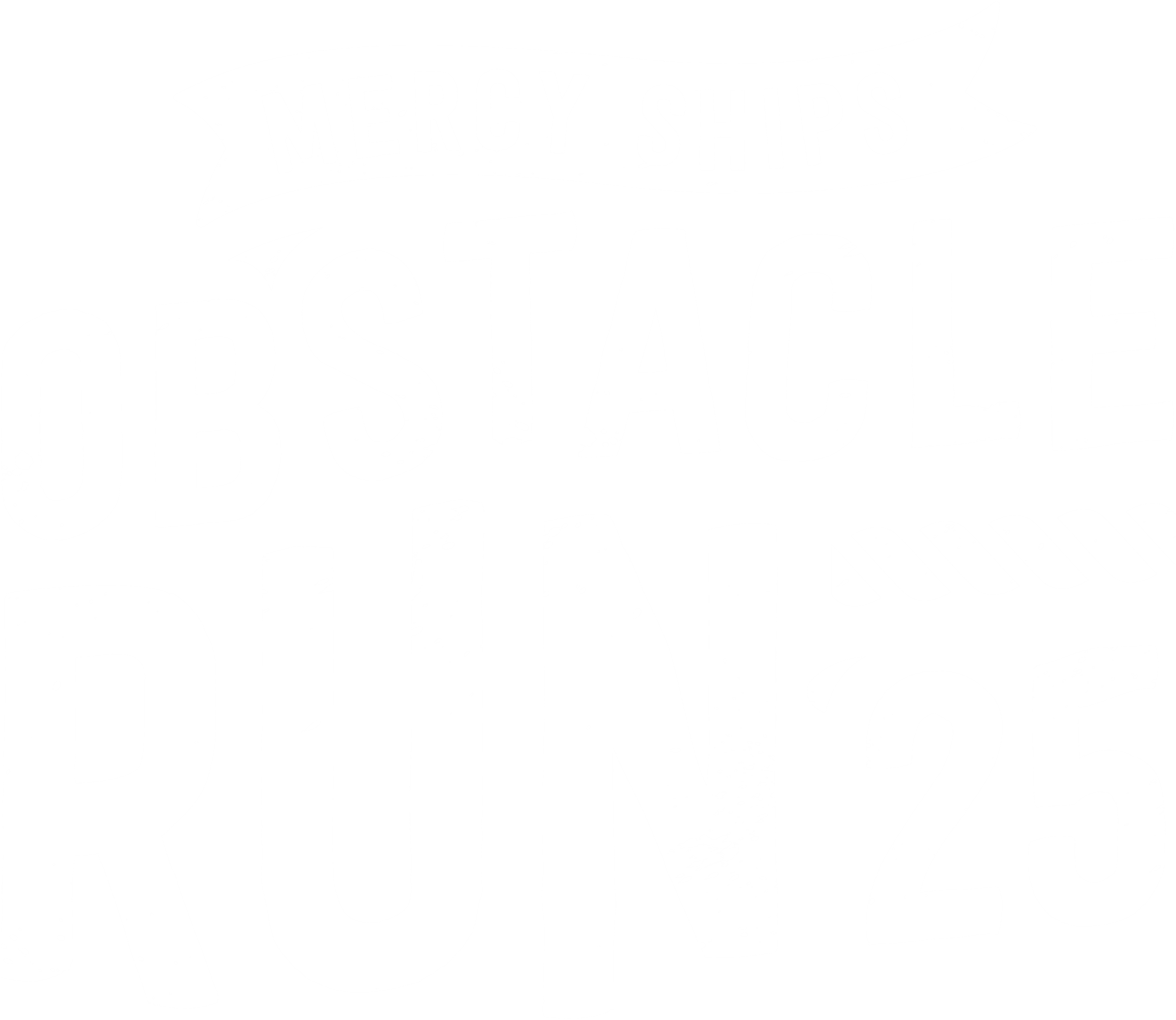 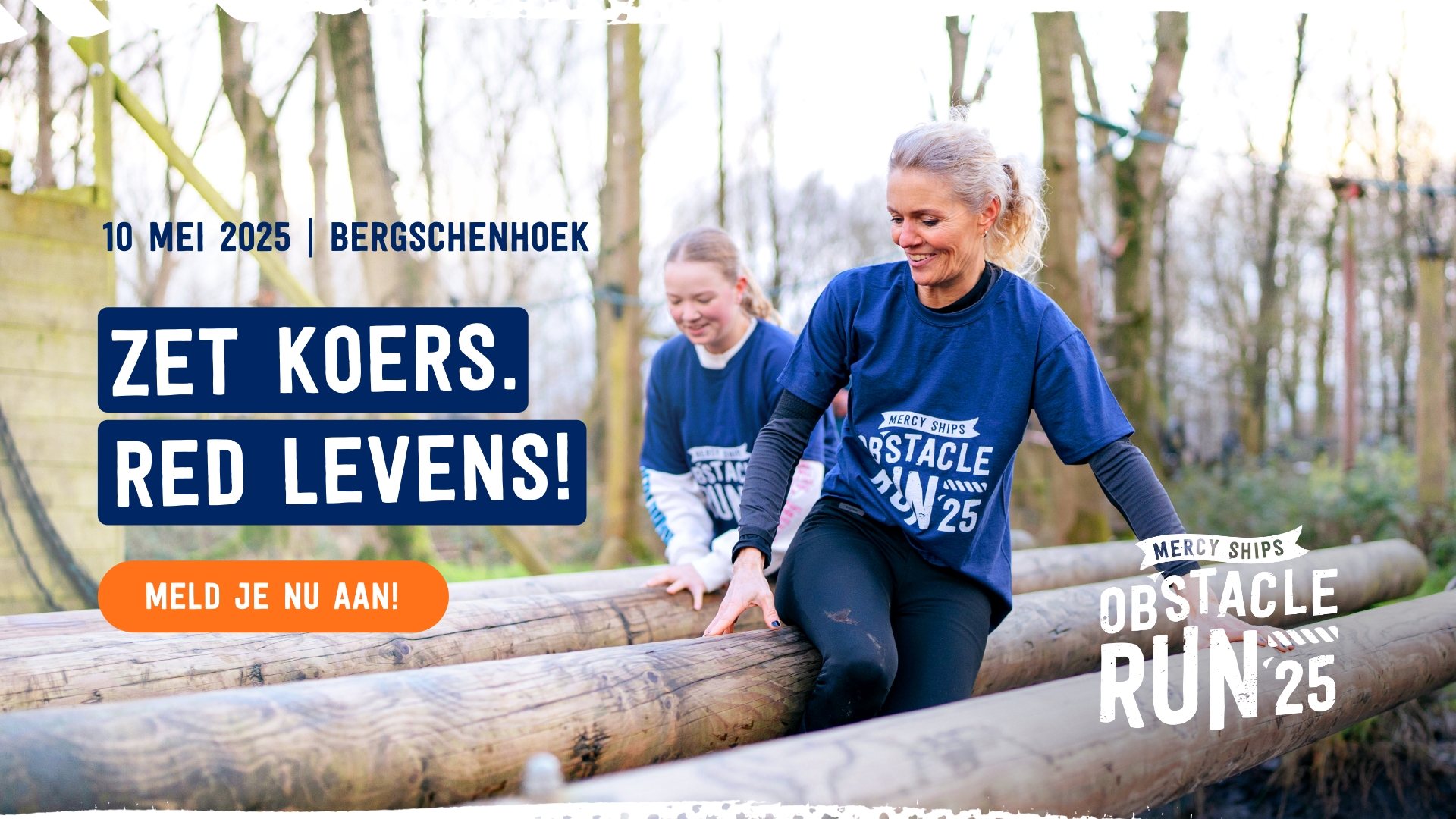 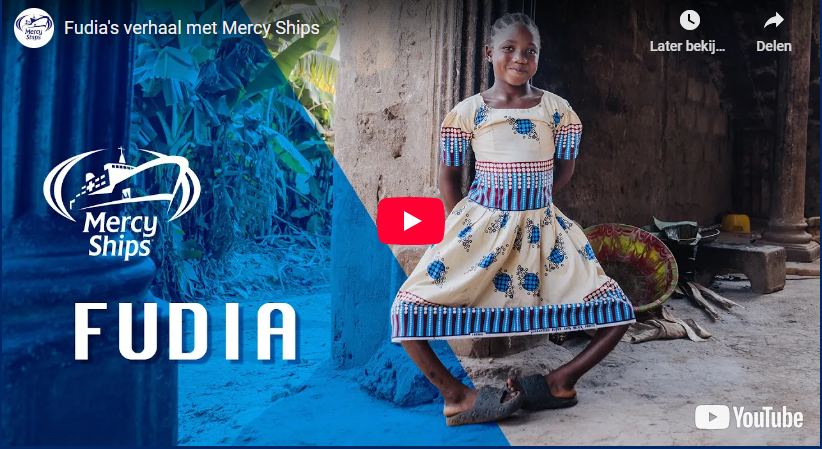 Doe mee voor Fudia!
Bekijk hier het verhaal van Fudia
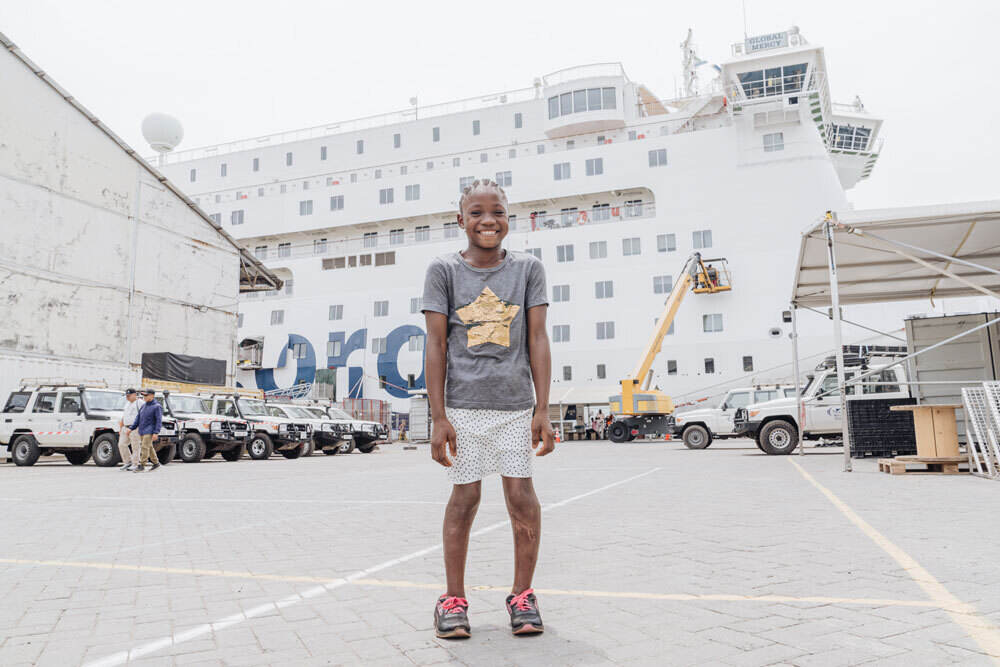 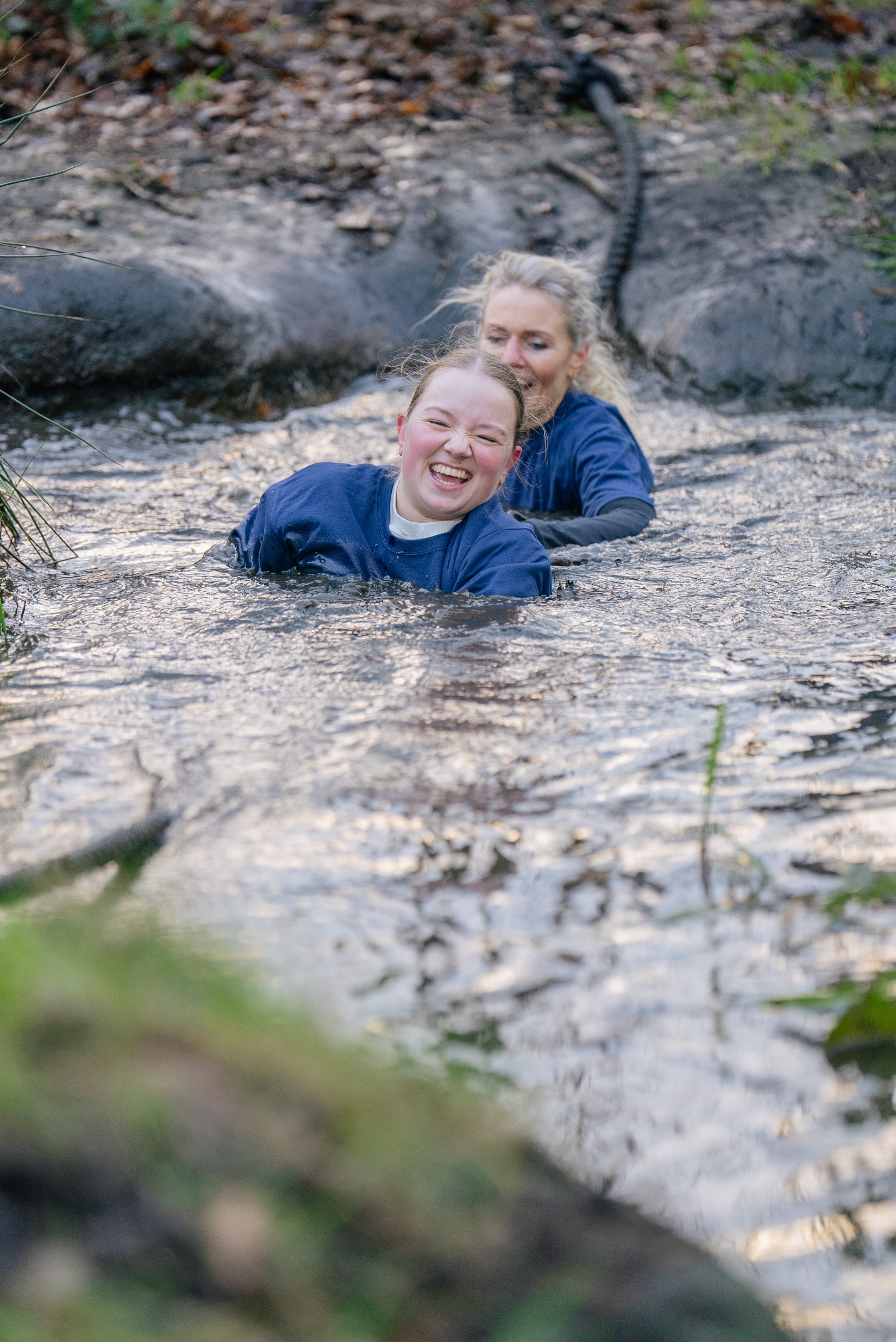 Red levens!
Schrijf je in voor zaterdag 10 mei 
Doe mee met 6 of 9 kilometer
Kom naar Bergschenhoek als deelnemer, toeschouwer of vrijwilliger 
Doe een donatie op mijn actiepagina!